Informatiefilms voor Samen Beslissen
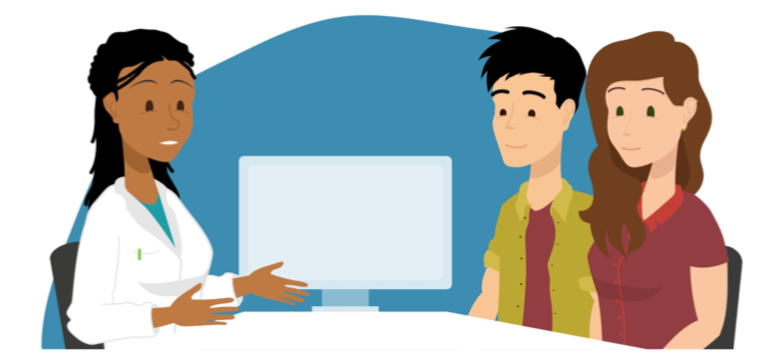 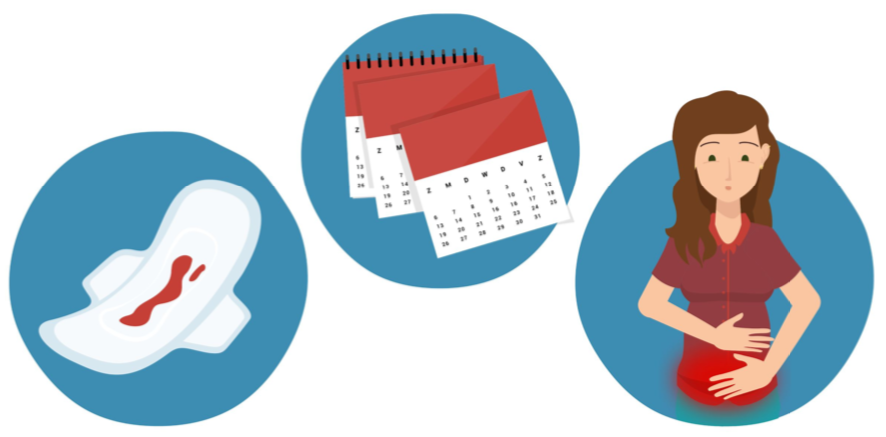 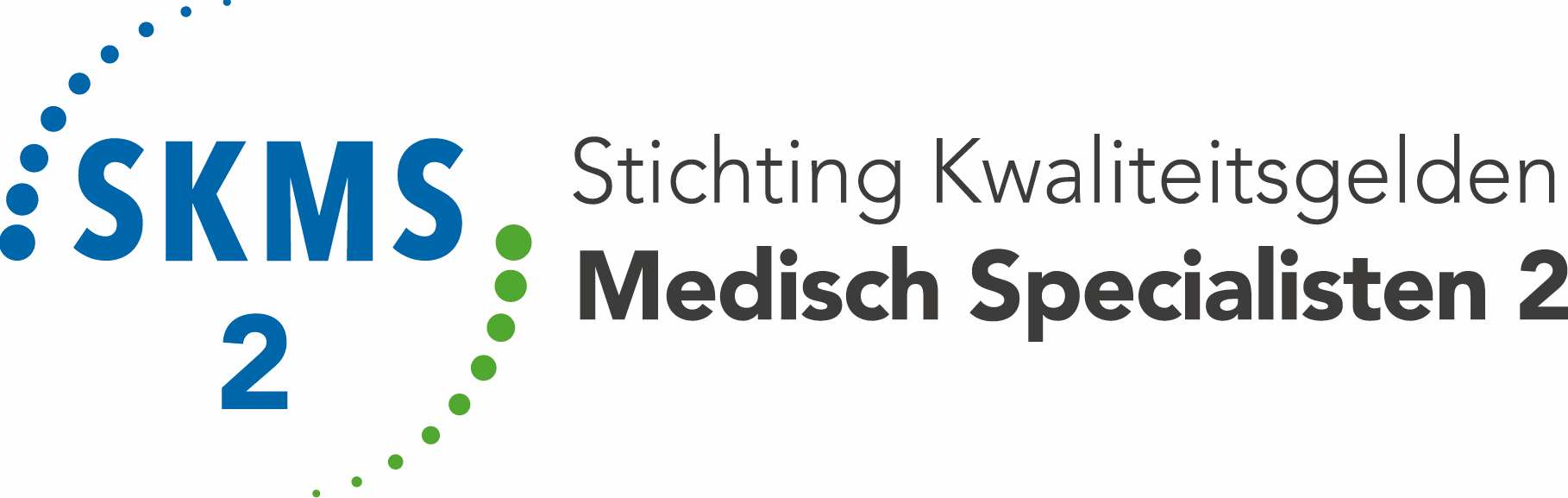 [Speaker Notes: Dank voor de gelegenheid om wat te vertellen over de informatiefilms van www.degynaecoloog.nl.
We zijn in de zomer  van 2020 gestart met dit project met als doel: de informatievoorziening aan patienten te verbeteren.
In de komende minuten licht ik het project kort toe, maken jullie kennis met de projectgroep, zien jullie waar de films te vinden zullen zijn… en laat ik zien hoe je de films in de praktijk kunt gebruiken.

De meesten zullen dit herkennen…. Patienten die informatiefolders niet lezen of niet begrijpen, tijdgebrek tijdens het consult voor uitleg en gedeelde besluitvorming.. en daardoor uitloop van spreekuren. 

Om dit probleem aan te pakken zijn we afgelopen zomer gestart met het ontwikkelen van animatiefilms die vrouwen informeren over hun situatie en mogelijkheden die ze hebben. Daarmee ondersteunen we de gedeelde besluitvorming.]
Waarom films?
[Speaker Notes: Waarom films?

1- Vooral jonge mensen kijken liever dan dat ze lezen. Door  patienteninformatie in beeld aan te bieden wordt deze voor meer mensen toegankelijk. 

2- Ook wordt informatie toegankelijker voor mensen met lage gezondheidsvaardigheden en mensen anderstaligen omdat de films in  meerdere talen worden ontwikkeld.

3- Doordat de films voorafgaand aan het consult  bekeken kunnen worden, is de patient beter voorbereid en op de hoogte van belangrijke informatie, hierdoor ontstaat meer tijd voor gedeelde besluitvorming.

4- Ook leidt dit efficiëntere consulten]
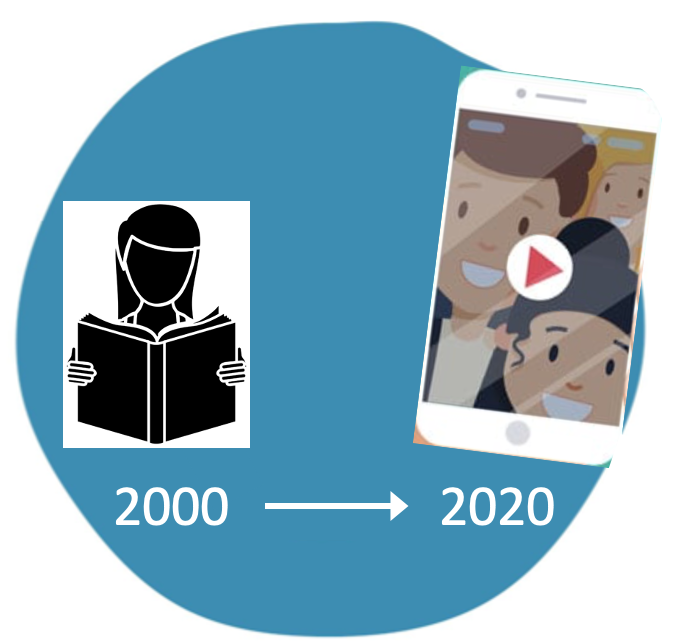 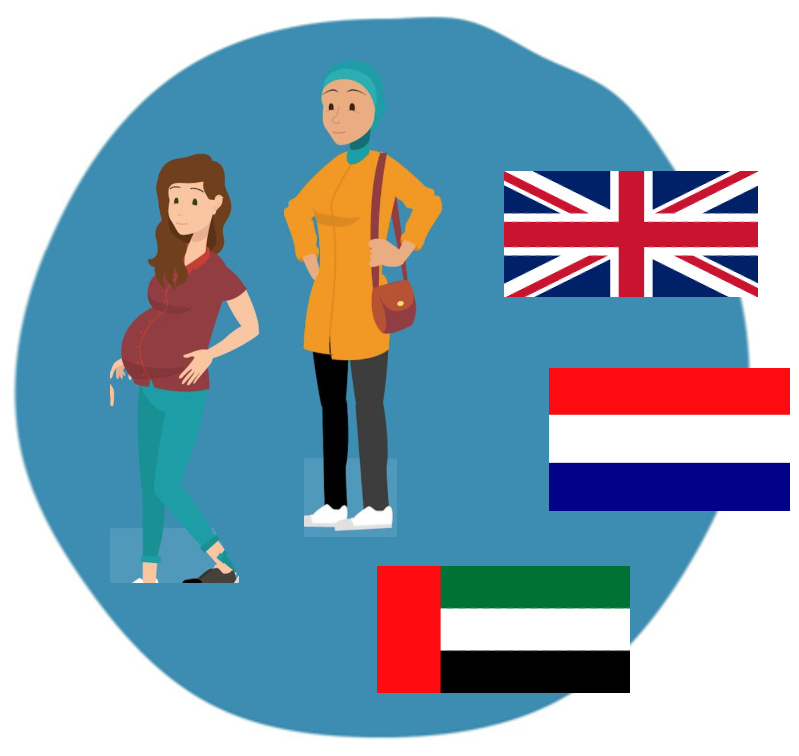 Passend bij huidige generatie
Begrijpelijk en toegankelijk
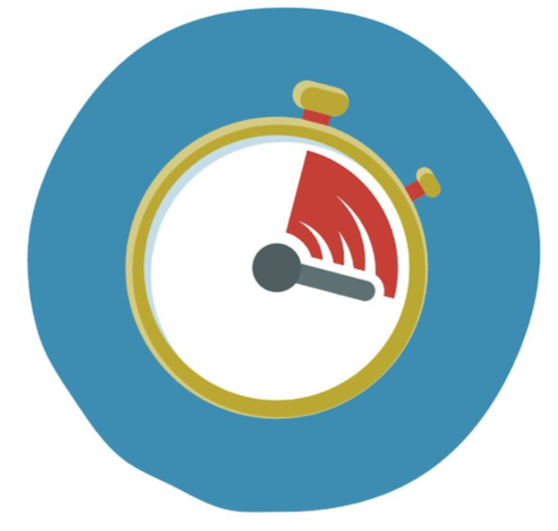 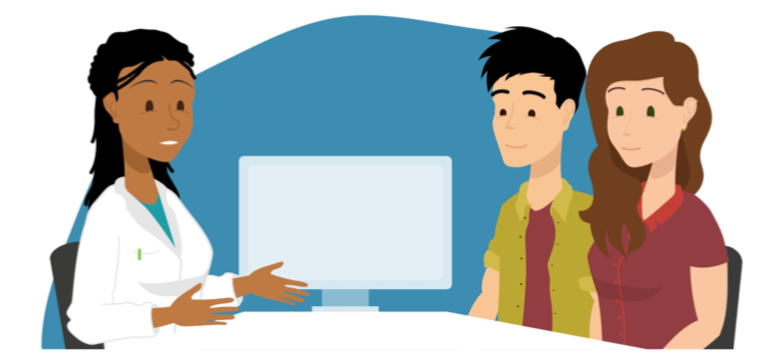 Samen beslissen
Efficiëntere consulten
[Speaker Notes: Waarom films?

1- Vooral jonge mensen kijken liever dan dat ze lezen. Door  patienteninformatie in beeld aan te bieden wordt deze voor meer mensen toegankelijk. 

2- Ook wordt informatie toegankelijker voor mensen met lage gezondheidsvaardigheden en mensen anderstaligen omdat de films in  meerdere talen worden ontwikkeld.

3- Doordat de films voorafgaand aan het consult  bekeken kunnen worden, is de patient beter voorbereid en op de hoogte van belangrijke informatie, hierdoor ontstaat meer tijd voor gedeelde besluitvorming.

4- Ook leidt dit efficiëntere consulten]
Wie zijn betrokken?
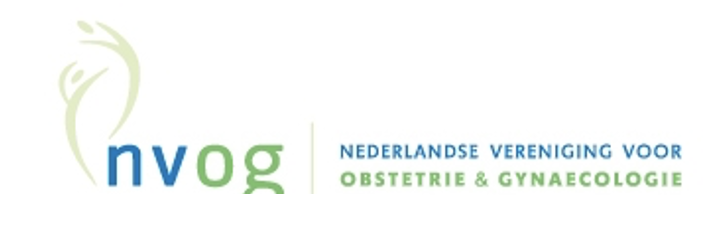 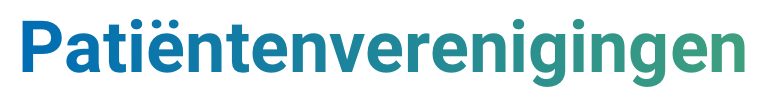 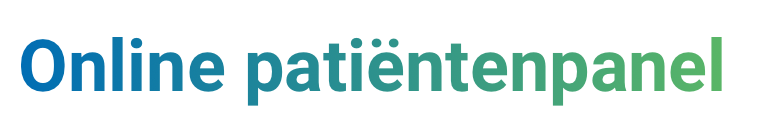 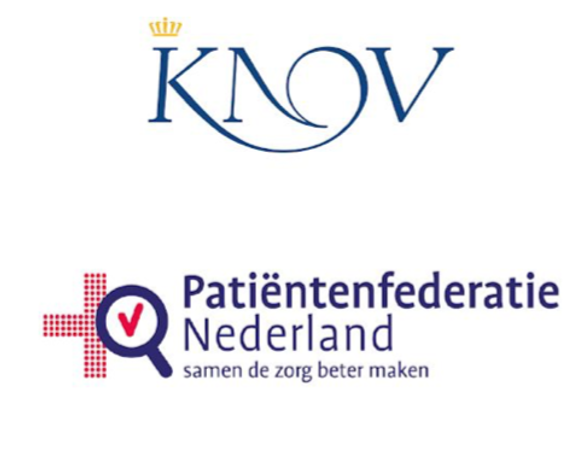 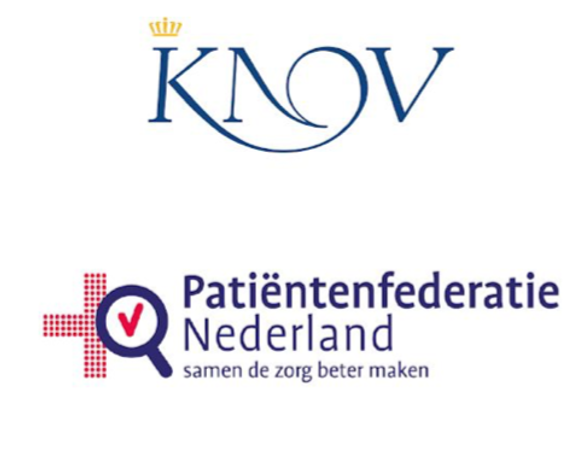 [Speaker Notes: Ten behoeve van kwaliteit, draagvlak en succesvolle implementatie worden films ontwikkeld in samenwerking met patientenverenigingen, ervaringsdeskundigen in het patientenpanel, de KNOV, en de Patientenfederatie Nederland]
Waar vind ik de films?
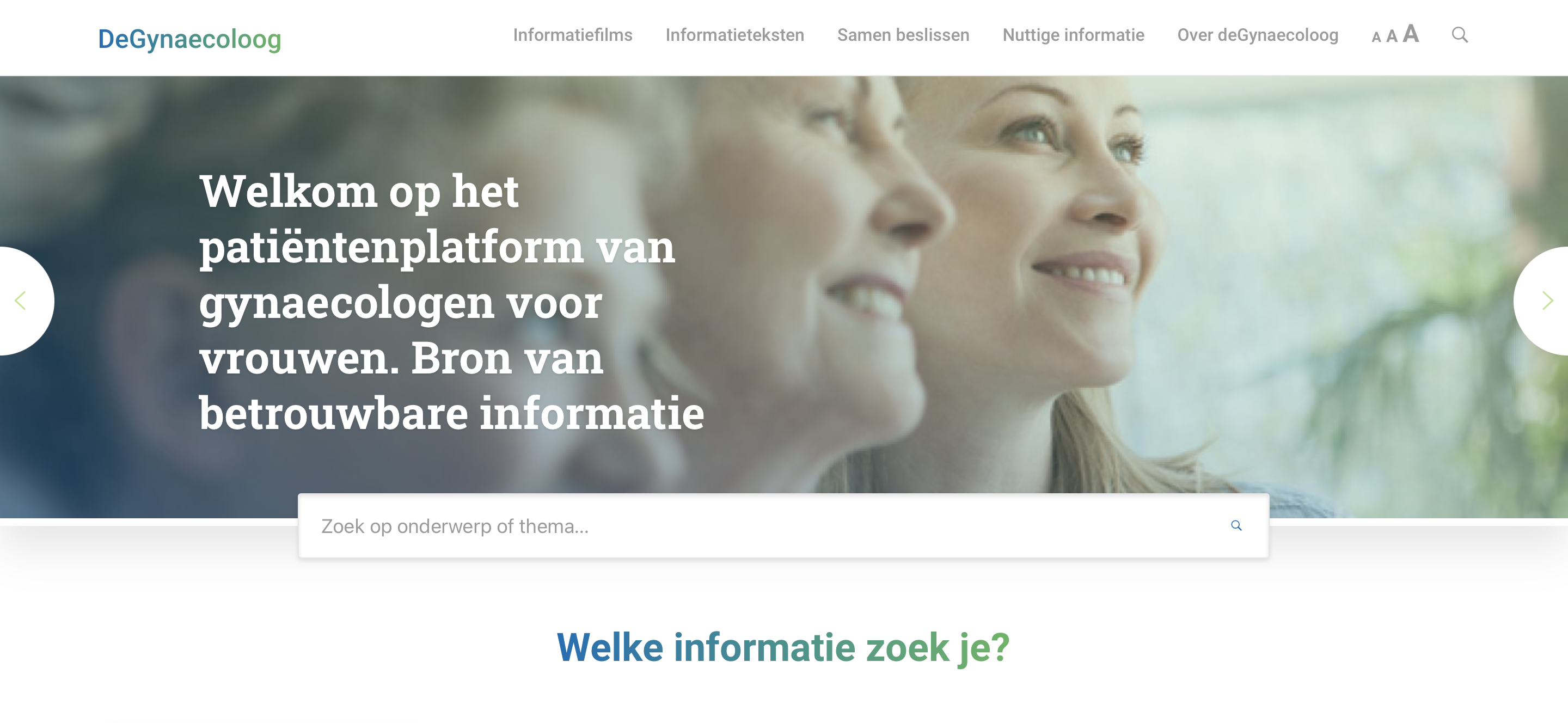 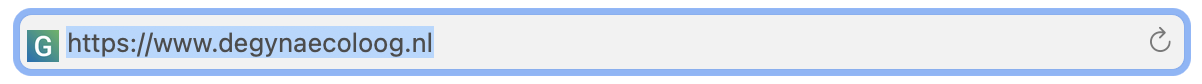 [Speaker Notes: De films worden gepubliceerd op de website: degynaecoloog.nl, er zal naar worden verwezen in de patientinformatiefolders en vanuit andere  websites zoals die van Thuisarts en de KNOV.]
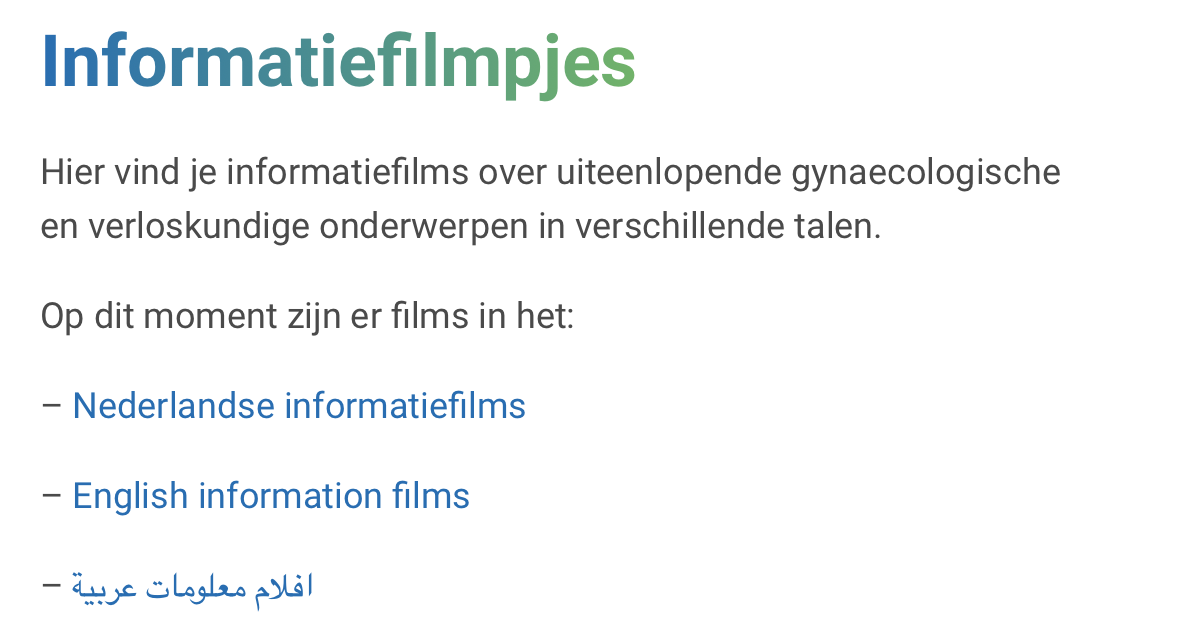 Welke films zijn er?
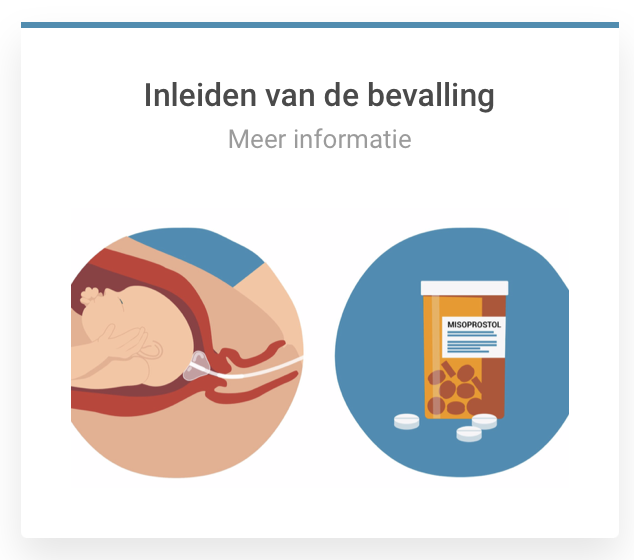 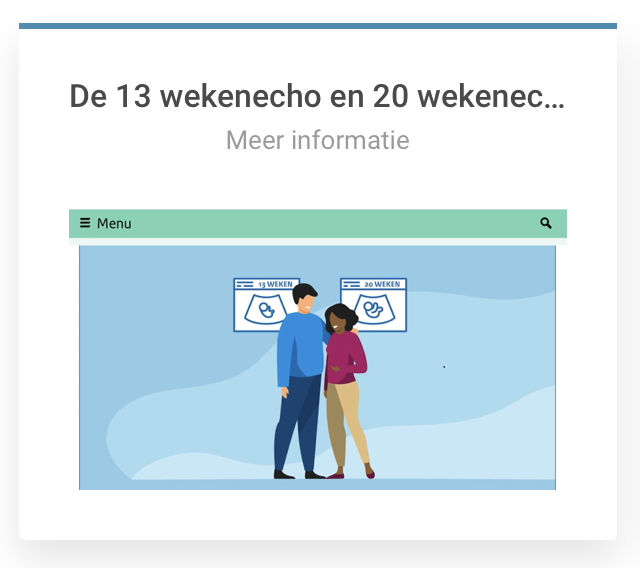 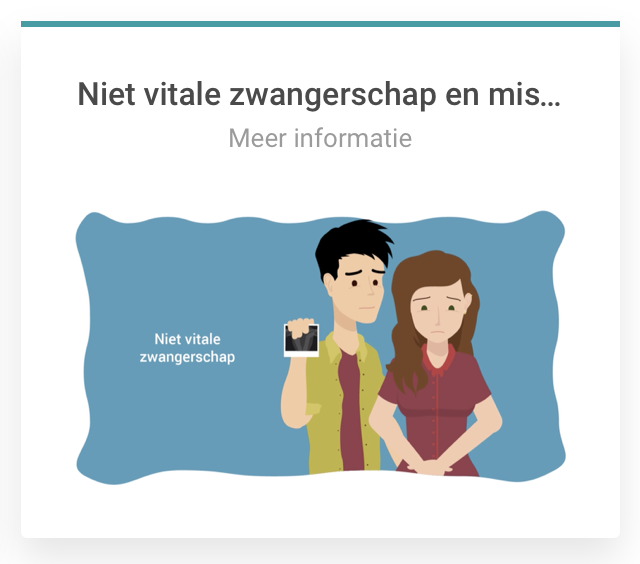 Welke films komen er?
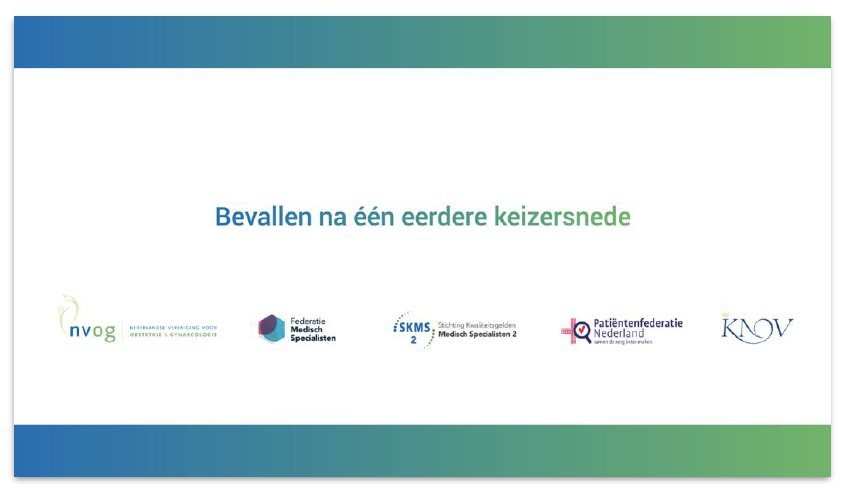 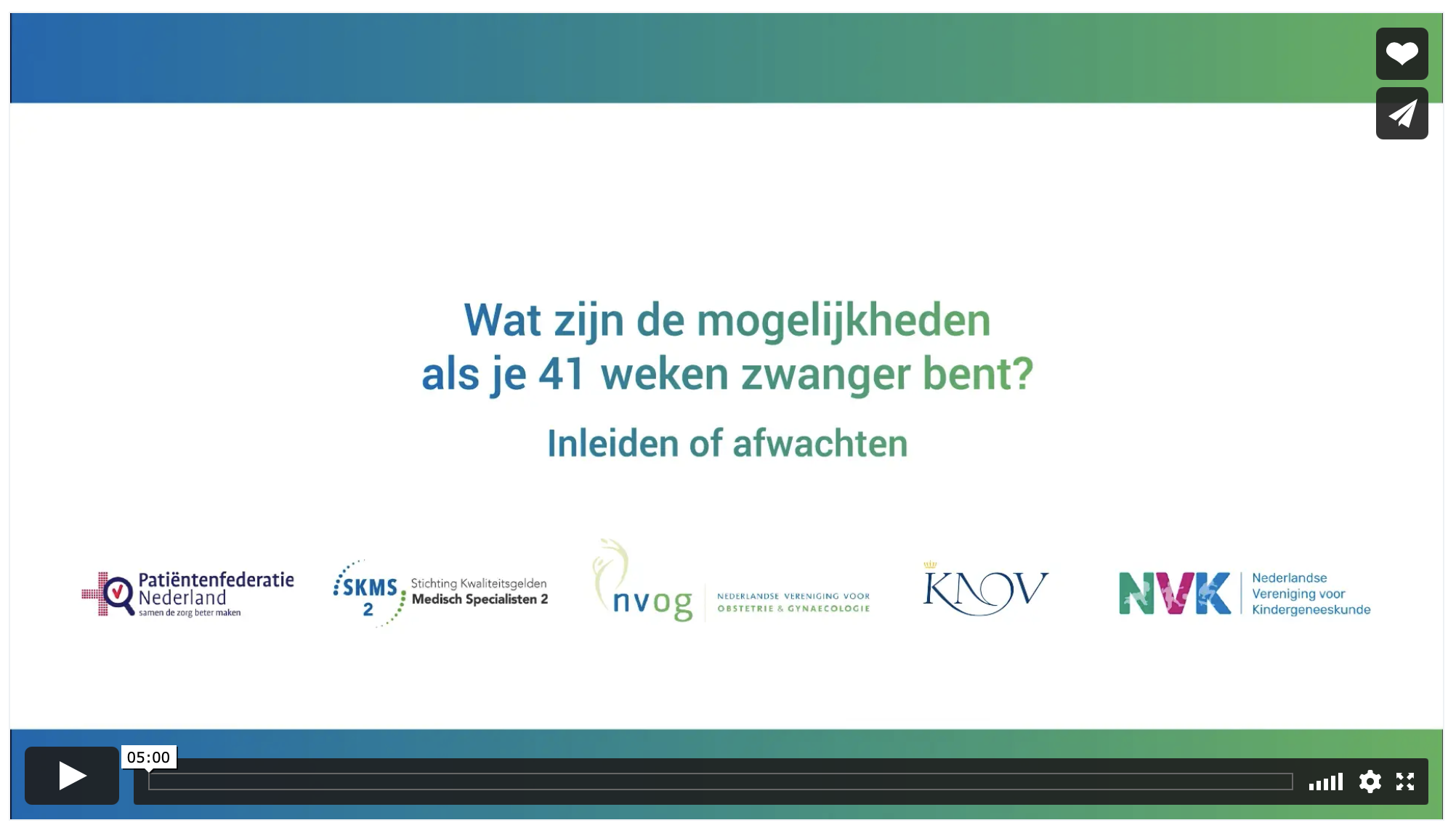 31-jarigeGravida 2 para 0AD 41+0
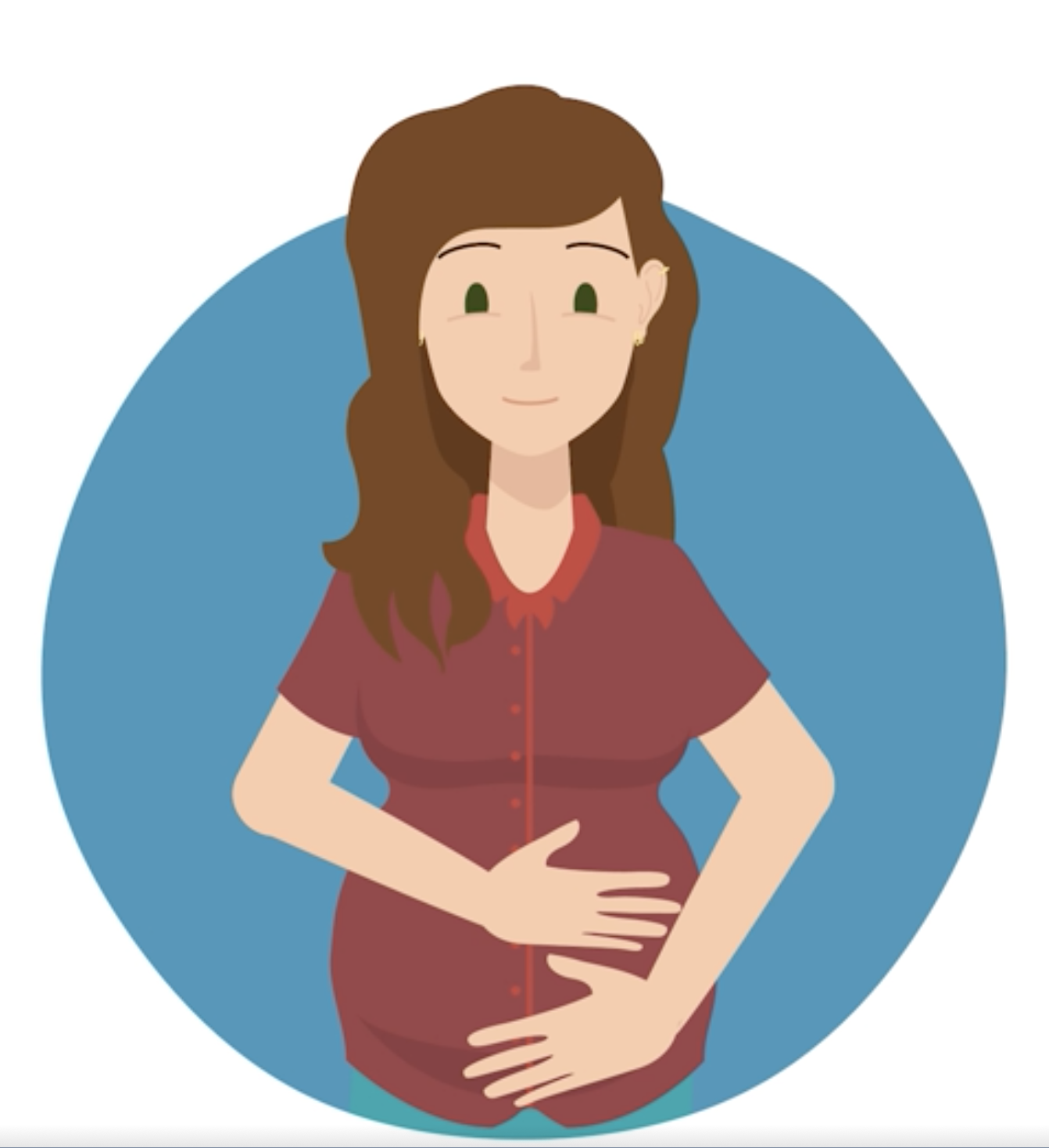 “Ik hoorde dat ik misschien 
ingeleid kan worden. 
Wat is dat eigenlijk?”
www.degynaecoloog.nl